CATEGORIZACIÓN DEL RIESGO  EN  CONTROL PRENATAL
Ministerio de Salud
Dra. Paulina Troncoso
Programa de la Mujer
EPIDEMIOLOGÍA
NATALIDAD
¿Qué pasó con la mortalidad materna?
MORTALIDAD MATERNA EN LOS ÚLTIMOS 20 AÑOS
18/100.000
ESTABILIZACIÓN  DE MORTALIDAD MATERNA
POSTERGACIÓN EMBARAZO A > EDAD
ENVEJECIMIENTO POBLACIONAL MUJER EN EDAD FÉRTIL
AUMENTO SIGNIFICATIVO MM POR ENFERMEDADES CONCURRENTES
MORTALIDAD MATERNA SEGÚN EDAD
EDAD MATERNA, MORTALIDAD MATERNA Y PERINATAL
ESTRATEGIAS
CONTROL  PRECONCEPCIONAL

CONTROL PRENATAL:  CATEGORIZACIÓN  DE  RIESGO

REGISTRO DE AUDITORÍAS DE MUERTES MATERNAS, FETALES, NEONATALES E INFANTILES (2007)

COMISIÓN NACIONAL DE AUDITORÍA DE MORTALIDAD MATERNA Y PERINATAL (2011)

MONITOREO MORBILIDAD MATERNA GRAVE
SALUD MATERNO - PERINATAL
CONTROL 

PRE
CONCEPCIONAL

(1.7%)
CONTROL 
PRENATAL

CATEGORIZA
 
ALTO RIESGO

BAJO RIESGO
ASISTENCIA

PROFESIONAL DEL PARTO
ATENCIÓN
 
OBSTÉTRICA  DE

EMERGENCIA
ATENCIÓN POSTNATAL


 ATENCION
RN

LACTANCIA
MATERNA
MORTALIDAD MATERNA SEGÚN CAUSA, 2011
Gobierno de Chile | Ministerio del Interior
MORTALIDAD MATERNA SEGÚN CAUSA, 2012
CAUSAS MORTALIDAD MATERNA USA
MORTALIDAD  INFANTIL
Gobierno de Chile | Ministerio del Interior
CUIDADOS (CONTROL) PRENATAL
El cuidado antenatal consiste en acciones que promueven la salud, y determinan el riesgo obstétrico y perinatal.

Para generar  intervenciones oportunas  ligadas a la prevención de los riesgos.

 Inicio precoz, antes de ausencia de segundo período menstrual para:

a) Determinar la edad gestacional 
B) Definir el estado actual de salud de la madre y del feto
C) Asignar al embarazo categoría de riesgo
D) Planificar el control prenatal en relación al riesgo asignado: Normal
												        Alto Riesgo
CICLO VITAL:  IMPORTANCIA DEL CURSO DE VIDA
FETAL
INFANCIA
ADOLESCENCIA
ADULTO
DESARROLLO ENF NO TRANSMISIBLES
RIESGO ACUMULATIVO  ENF NO TRANSM
EDAD
Fuente: Life course perspectives on coronary heart disease, stroke and diabetes (OMS)
ASIGNACIÓN  DEL RIESGO
Enfermedades maternas preexistentes
Cardiop/
Nefrop
HTA
DM
VIH-ITS
Chagas
LES
Anamnesis
Examen Físico
Laboratorio
ASIGNACIÓN  DEL RIESGO
Mala historia obstétrica
P. PreT
AbortoMortinato
RCIU
PE
MF
Anamnesis
ASIGNACIÓN  DEL RIESGO
Complicaciones embarazo actual
OH, tabaco
Psicosocial
<15
>35
Geme
Lar/MF
Malnutrición
Anamnesis
Ultrasonido
Criterios de derivación a nivel secundario o terciario
Criterios de derivación a nivel secundario o terciario
PERIORICIDAD DEL CONTROL PRENATAL
USA   Mensual entre 4 -28
         Cada 15 días entre 28-36
         Semanal desde las semana 36

Colombia  Mensuales semana 32
               Cada 15 días entres 32-36
               Cada 15-7 días desde 36

España    7-10 consultas  durante todo el período
               Cada 4-6 semanas hasta semana 36
               Cada 1-2 semanas entre 37-40
               1-3 veces/semana desde 40
Control Prenatal-Modelo de Pirámide Invertida
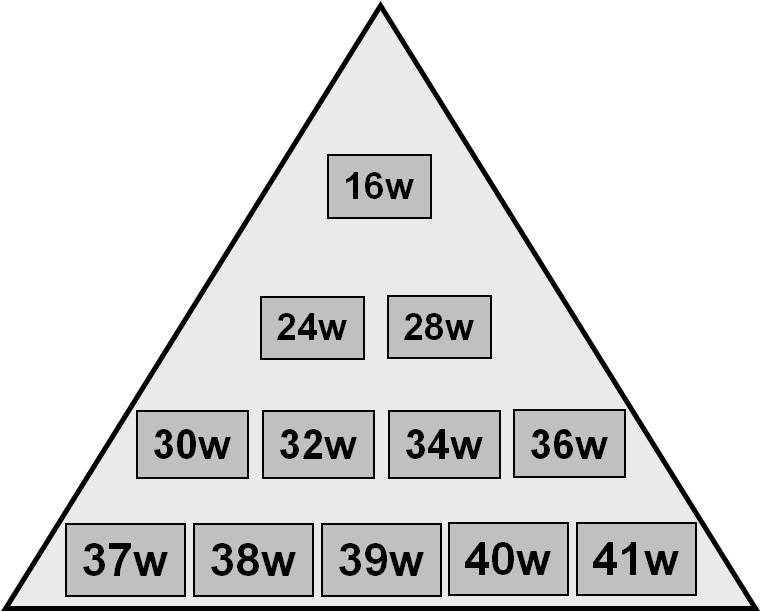 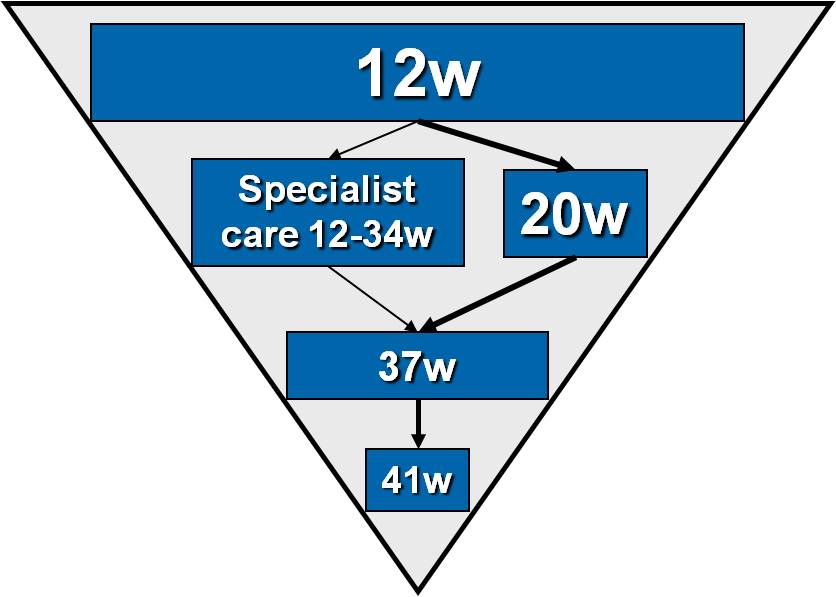 Kypros Nicolaides
Prenat Diagn 2011; 31: 3–6.
Graciass